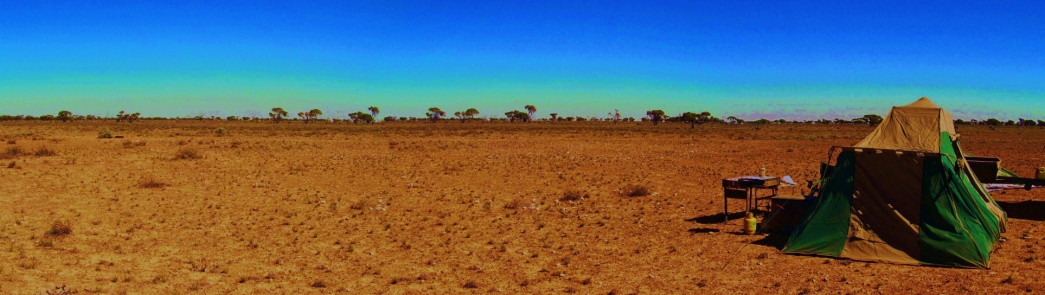 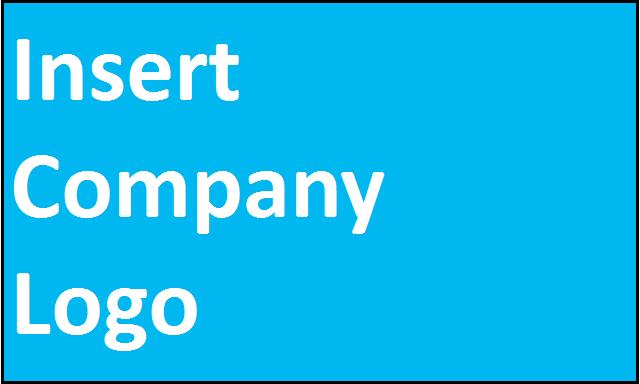 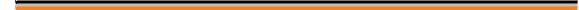 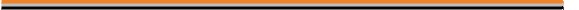 ENVIRONMENTAL POLICY
CompanyABC  is committed to excellence in the management of the environment.
In seeking to achieve this we will:
Follow the regulatory requirements;
Implement and maintain an effective exploration level environmental management system (to be upgraded when we commence productive mining activity);
PREVIEW ONLY
Insert signature here
Name
Managing Director
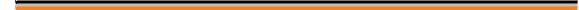 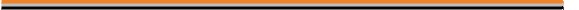